Chemical Examination of UrineRenal Block
Dr. Rana Hasanato
Learning objectives: 1. To understand the normal and abnormal chemical composition of urine in relation to renal diseases and conditions2. To differentiate between pre-renal, renal and post-renal proteinuria with clinical examples of each3. To acquire knowledge on the types of Glycosuria, hematuria and hemoglobinuria
Urine is a fluid excreted by most animals including humans
It is formed in the kidneys (renal glomeruli)
The fluid undergoes chemical changes before it is excreted as urine

Normal urine excretion by a healthy person is about 1.5 L per day
Normal composition of urine
Urine contains organic and inorganic constituents:
 Major inorganic salts:
 Sodium
 Potassium
 Chlorides
 Small amounts of Ca, Mg, S & phosphates
 Traces of Fe, Cu, Zn and I2
Major organic constituents:
 Non-protein nitrogen (NPN) compounds
 Organic acids
 Sugars
 Traces of proteins, vitamins, hormones, and 	pigments
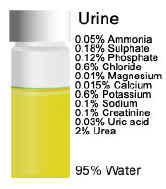 Abnormal composition of urine
Proteins:
 Normal urine contains very little protein (< 200 mg/day)
More than this level leads to a condition called Proteinuria
Abnormal composition of urine
Causes:
Pre-renal
Renal
Post-renal
Prerenal proteinuria:

Some abnormal conditions increase plasma protein
levels before reaching the kidneys Causes increased filtration of these proteins in the kidneys

This exceeds the normal reabsorptive capacity of renal tubules Results  in overflow of proteins in the urine
Multiple myeloma causes pre-renal proteinuria
A proliferative disorder of the immunoglobulin-producing plasma cells
The serum contains elevated levels of monoclonal light chains antibodies (Bence-Jones protein)
Bence-Jones protein is filtered in kidneys in high amounts
Exceeding the tubular reabsorption capacity
Hence excreted in the urine
The Bence-Jones protein coagulate at 40–60 oC
Dissolves at 100 oC
Multiple myeloma cases are diagnosed by using:
Serum electrophoresis
Immunoelectrophoresis
Multiple myeloma
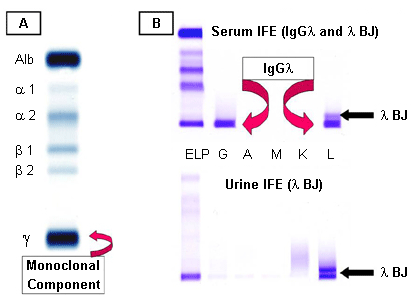 A: serum protein electrophoresis demonstrating the M component. 
B: serum and urine immunofixation electrophoresis
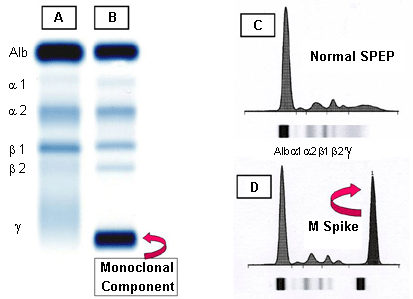 A: normal serum. 
B: multiple myeloma showing M component in the gamma region. 
C: densitometry tracing of A showing the 5 zones of the high resolution     agarose electrophoresis. 
D: densitometry of the M component of B, termed the M Spike
Renal Proteinuria
Associated with renal disease
Glomerular proteinuria 
High glomerular permeability
Causes filtration of high molecular weight proteins 
   (e.g. glomerulonephritis)
Tubular proteinuria
Low tubular reabsorption with normal glomerular permeability
Causes excretion of low molecular weight proteins     
  (e.g. chronic nephritis)
Orthostatic (Postural) Proteinuria
Persistent benign protenuria
Occurs frequently in young adults due to periods spent in a vertical posture
Increased pressure on the renal vein in the vertical position causes orthostatic proteinuria
Disappears in horizontal posture
Microalbuminuria: 

- Presence of small amounts of albumin in the urine
   (20– 200 mg/L)
Cannot be detected by ordinary urine testing
Needs special tests for detection
- Early indicator of glomerular affection due to 
   uncontrolled diabetes mellitus or hypertension
3 - Post renal proteinuria: 
        Proteins added to the urine as it passes through the structures of the lower urinary tract  (ureters, bladder , urethra, prostate and vagina)
     - Due to Lower urinary tract  infection, trauma, tumors and stones
Glycosuria : (Presence of sugar in urine)
1 - Glucosuria: Presence of detectable amount of 	glucose in urine                                 	           	
    - Uncontrolled DM :The concentration of glucose 	    in the plasma exceeds the renal threshold                       	
    - Renal glucosuria : Normal plasma glucose 	       	   concentration with proximal tubular malfunction      	      renal threshold (gestational diabetes and	                	   Fanconi’s syndrome)
2 - Fructosuria: (Presence of  fructose in urine)      	- Alimentary causes : High fructose intake   	                                                  	- Metabolic : Low fructokinase or aldolase B in the liver

3 – Galactosuria: (Presence of galactose in urine) 	- Alimentary : High galactose intake   	                                                  	- Metabolic : Low galactokinase or galactose -1-		phosphate uridyl transferase in the liver
Ketonuria : Presence of ketones, acetone, acetoacetic acid &  -hydroxybutyric acid in urine
	1 – Diabetic ketoacidosis   
	2 – Starvation
	3 – Prolonged vomiting
    4 – Unbalanced diet: high fat & Low CHO diet
     5 – Phenylketonuria (inborn error of amino
           acid metabolism)
Choluria : Presence of bile in urine   
1 – Bilirubin / Bile salts:
 Normally no bilirubin is detected in urine
Bilirubin is detected in:
	- Hepatocellular damage
      -  Obstruction of bile duct:
		Extrahepatic  (Stone)
               Intrahepatic  (hepatic tumors)
Catabolism of heme    B = bilirubin;  BG = bilirubin diglucuronide;  
 U= urobilinogen;  Ub = urobilin;  S = stercobilin.
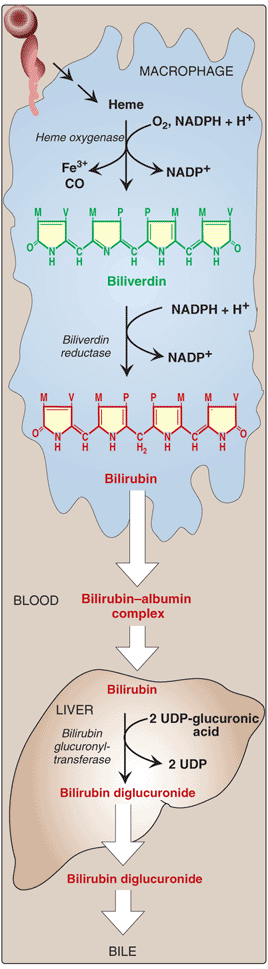 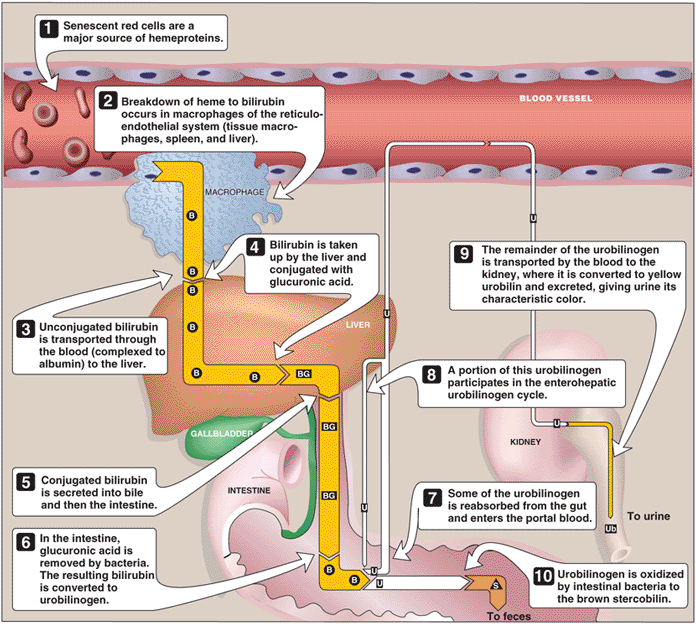 2 - Urobilinogen:                                                 
 	- Normally present in trace amounts in urine     
    High urobilinogen is found in:                                                   
    - Hemolytic anemia
    - Hepatocellular damage
Nitrite : 
 Positive nitrite test is significant of bacteria in urine
Blood :
I - Hematuria: Presence of detectable amount of 
	                      blood in urine  
    a – Acute and chronic glomerulonephritis 
     b – Local disorders of kidney & genito-urinary 
	      tract (Trauma , cystitis , renal calculi and   tumors)
   	c – Bleeding disorders (Hemophilia)
II - Hemoglobinuria: Presence of  hemolysed blood in urine  
    a – Hemoglobinopathies: 1.  Sickle cell anemia
                                                    2. Thalassemia            
    b – Malaria (P. falciparum) 
    c – Transfusion reaction (Bl. Incompatibility)
QUESTIONS??